Цифровая образовательная среда в МБОУ СОШ №1 с. Вассята
Власова О.В., заместитель директора по УВР
Материально-техническая база
Кабинет информатики
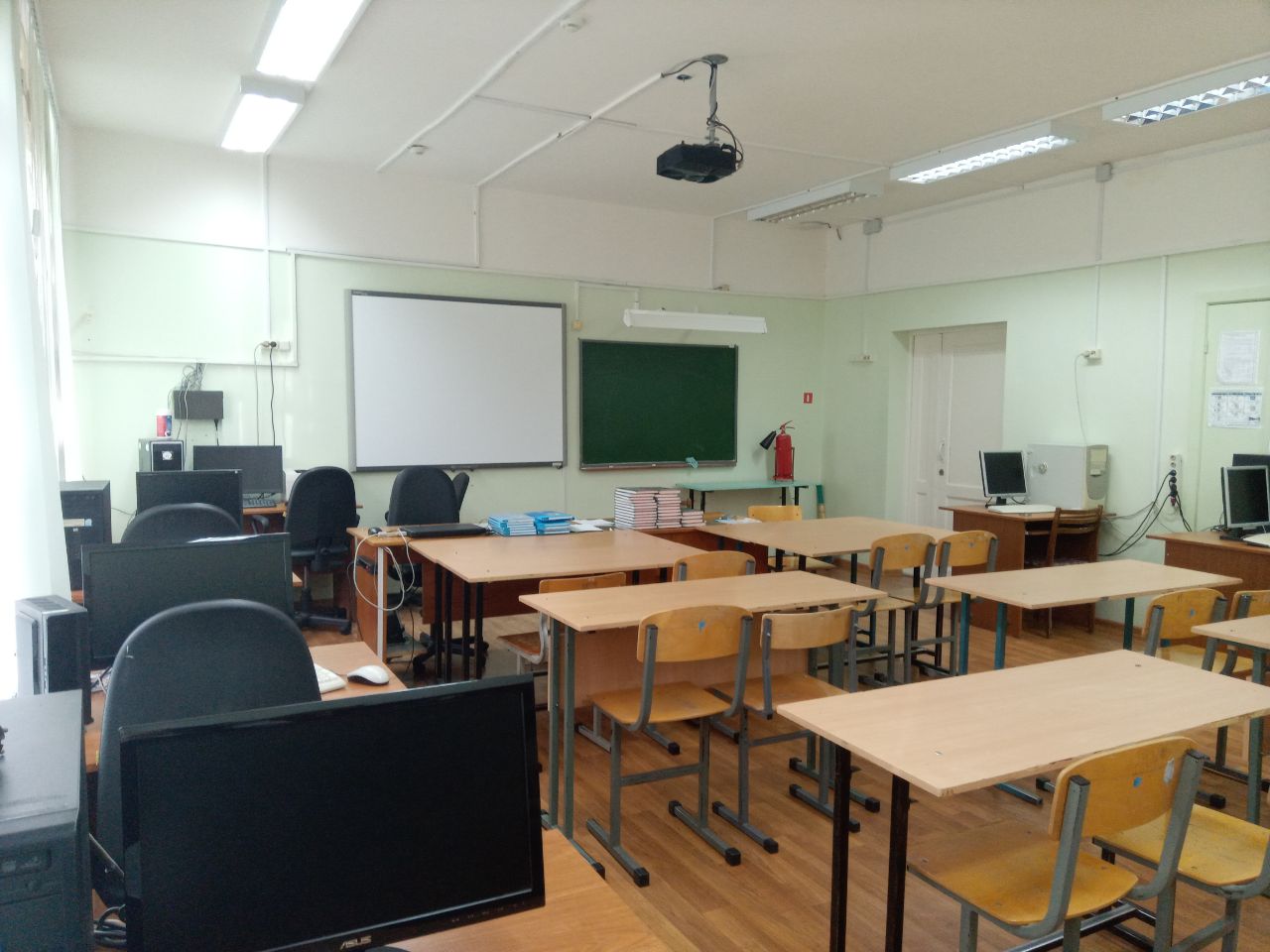 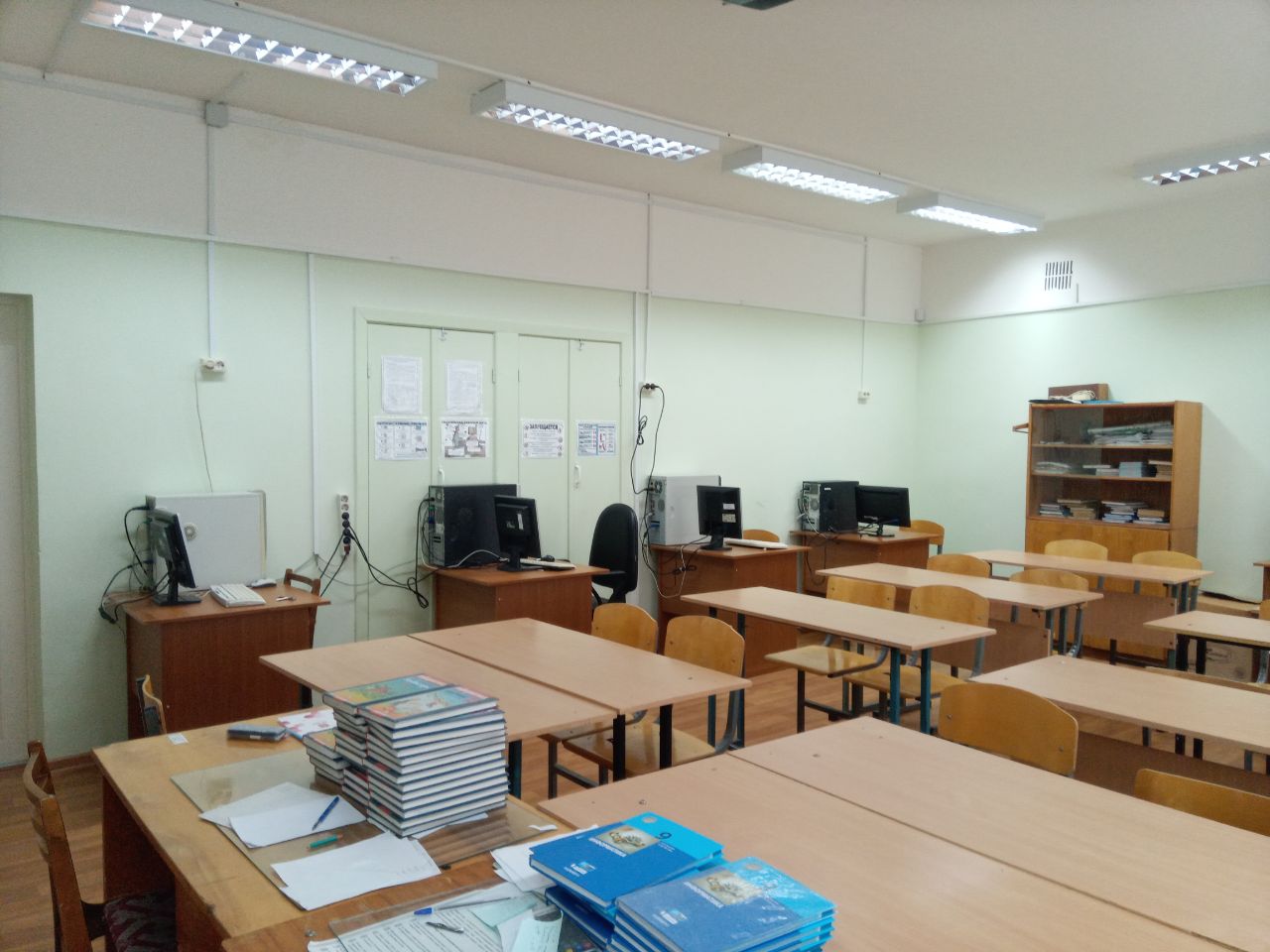 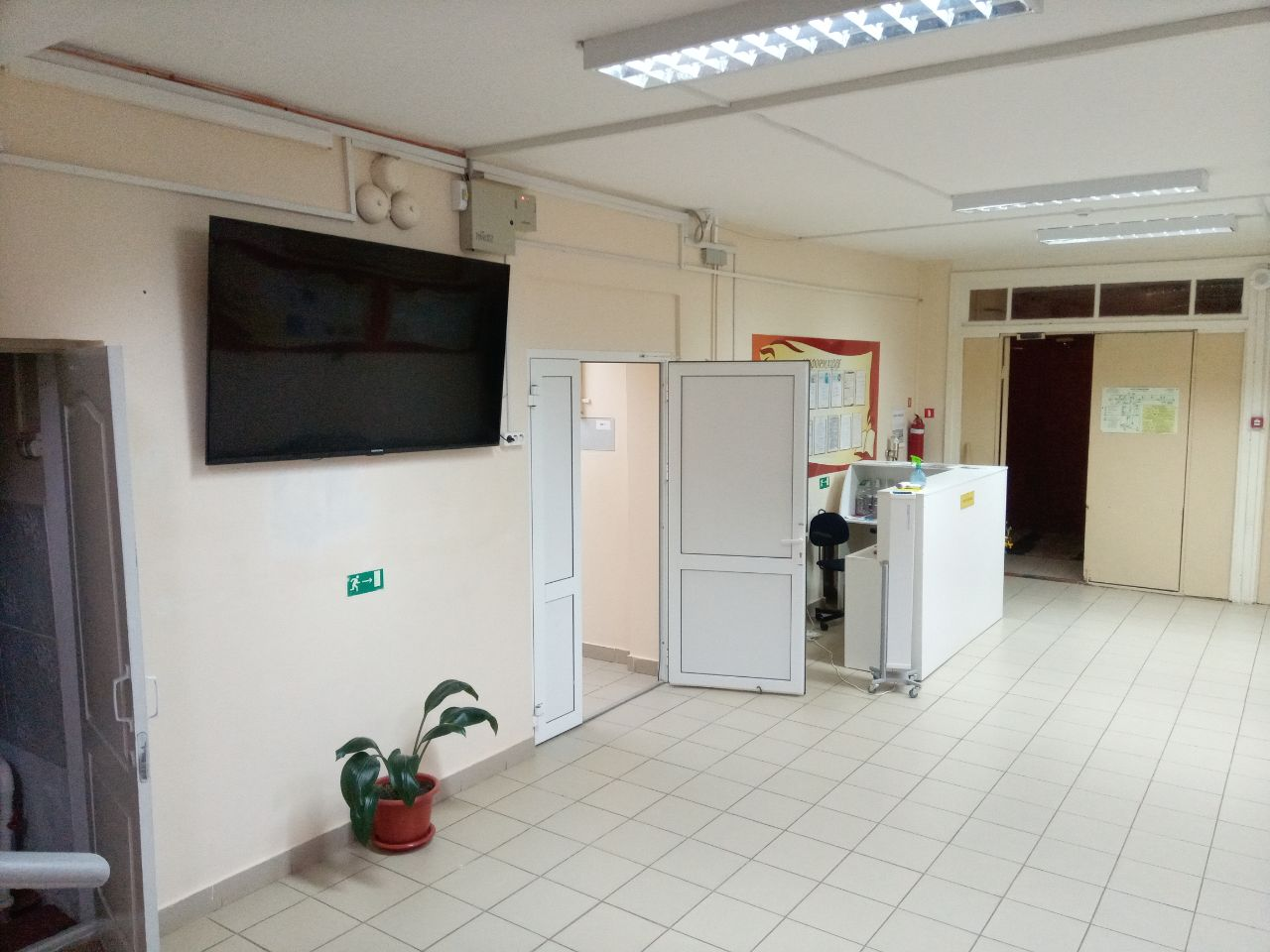 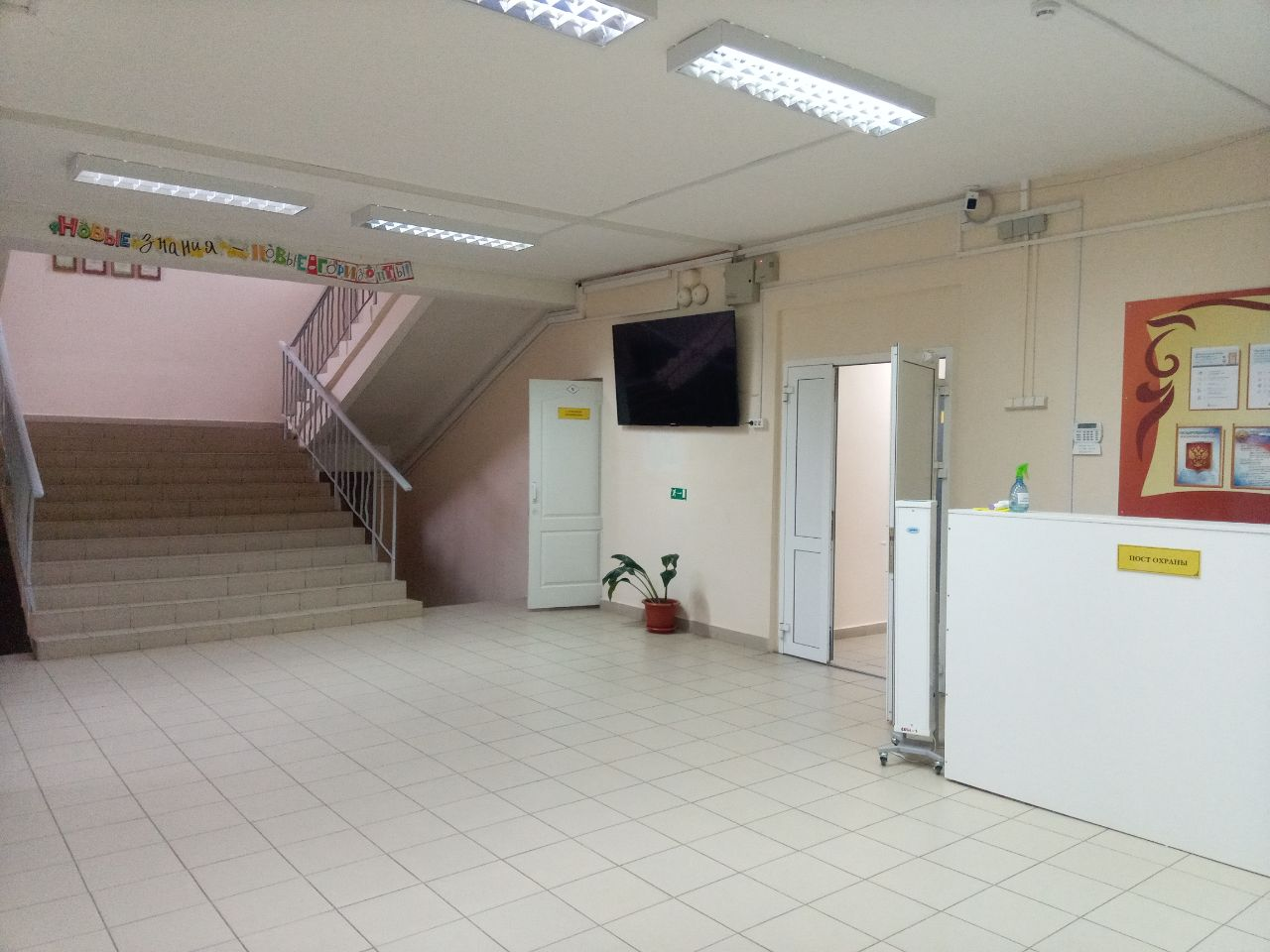 Кадровые ресурсы
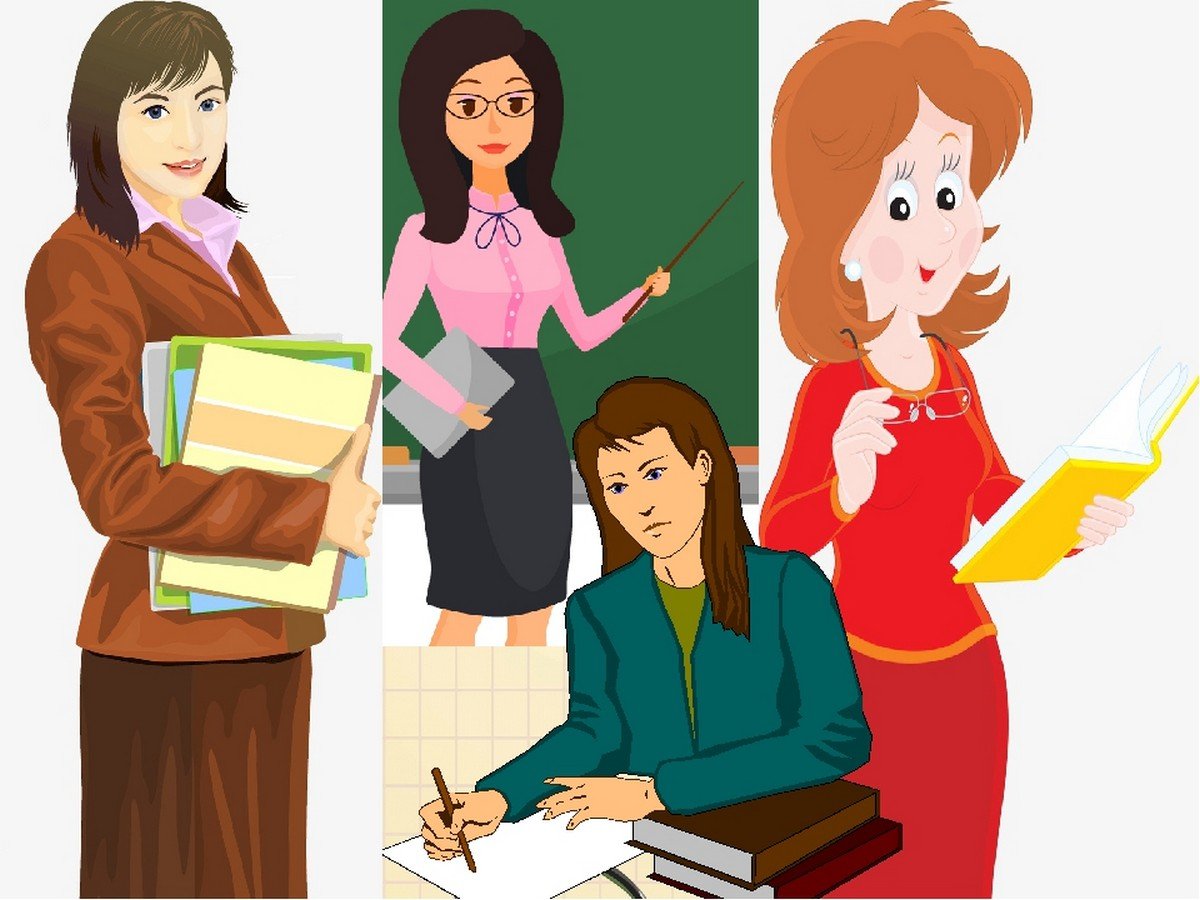 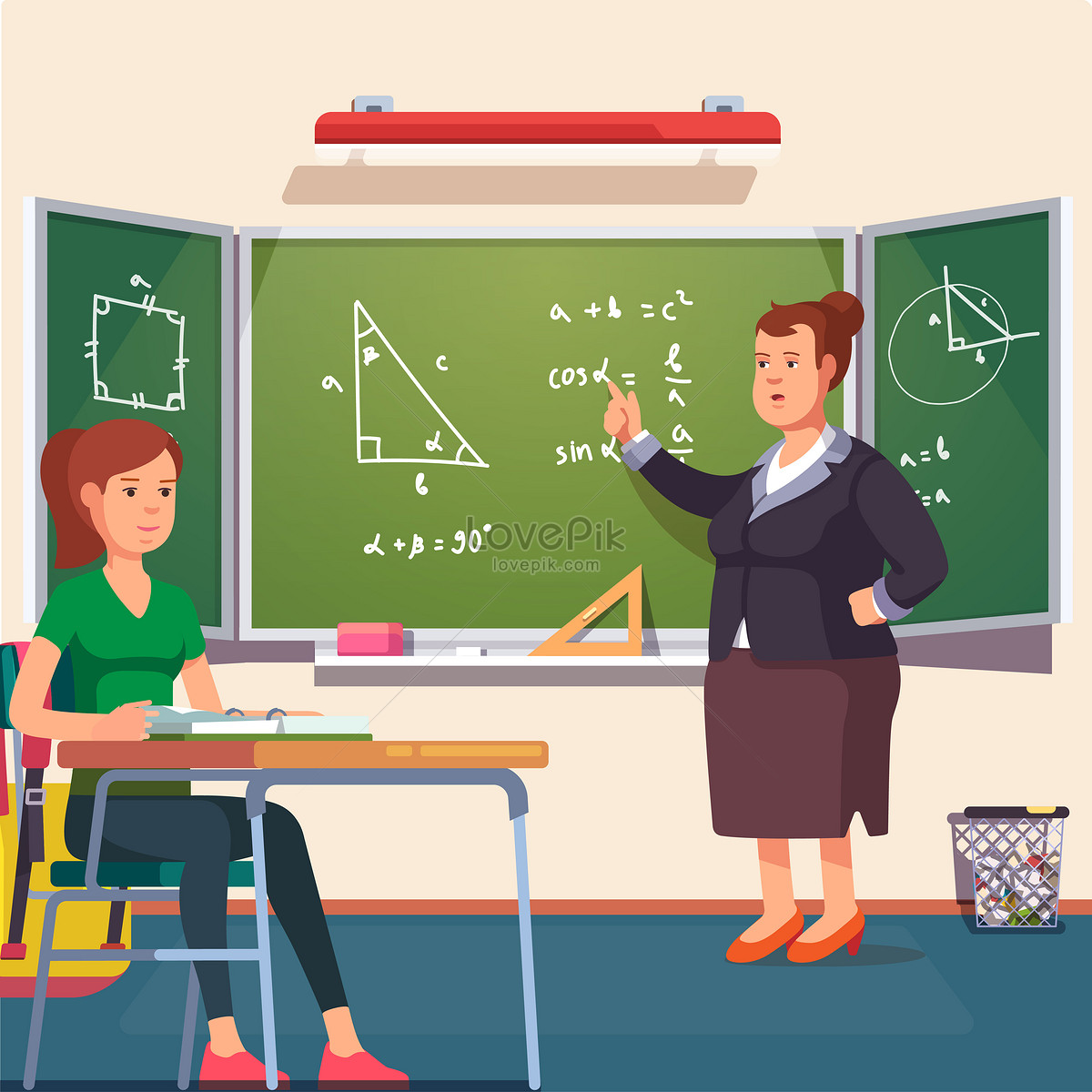 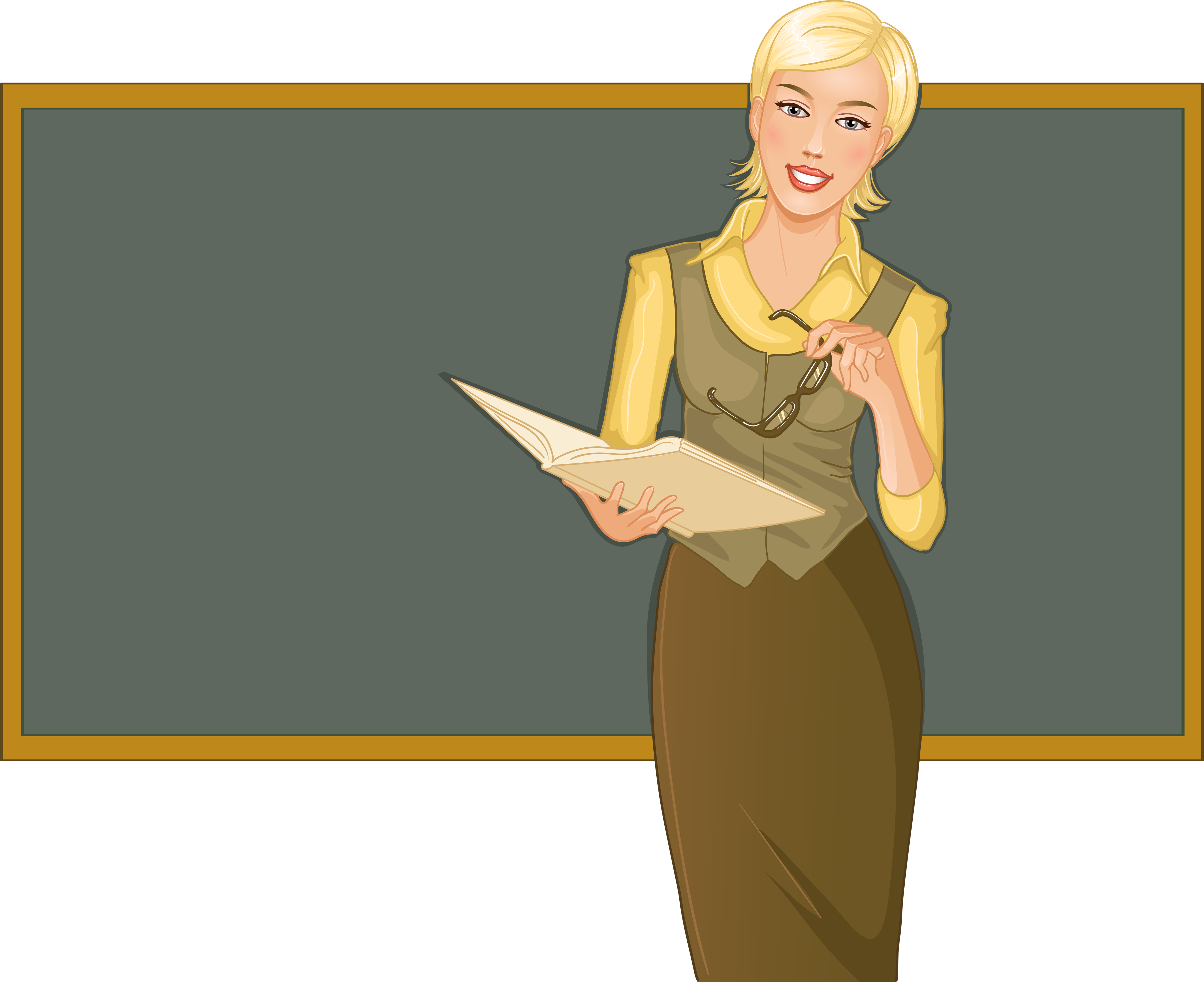 13 педагогов
55,4 года
63 года
32 года
информатик
физик
историк
завуч
химик
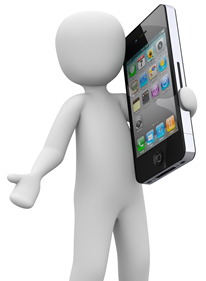 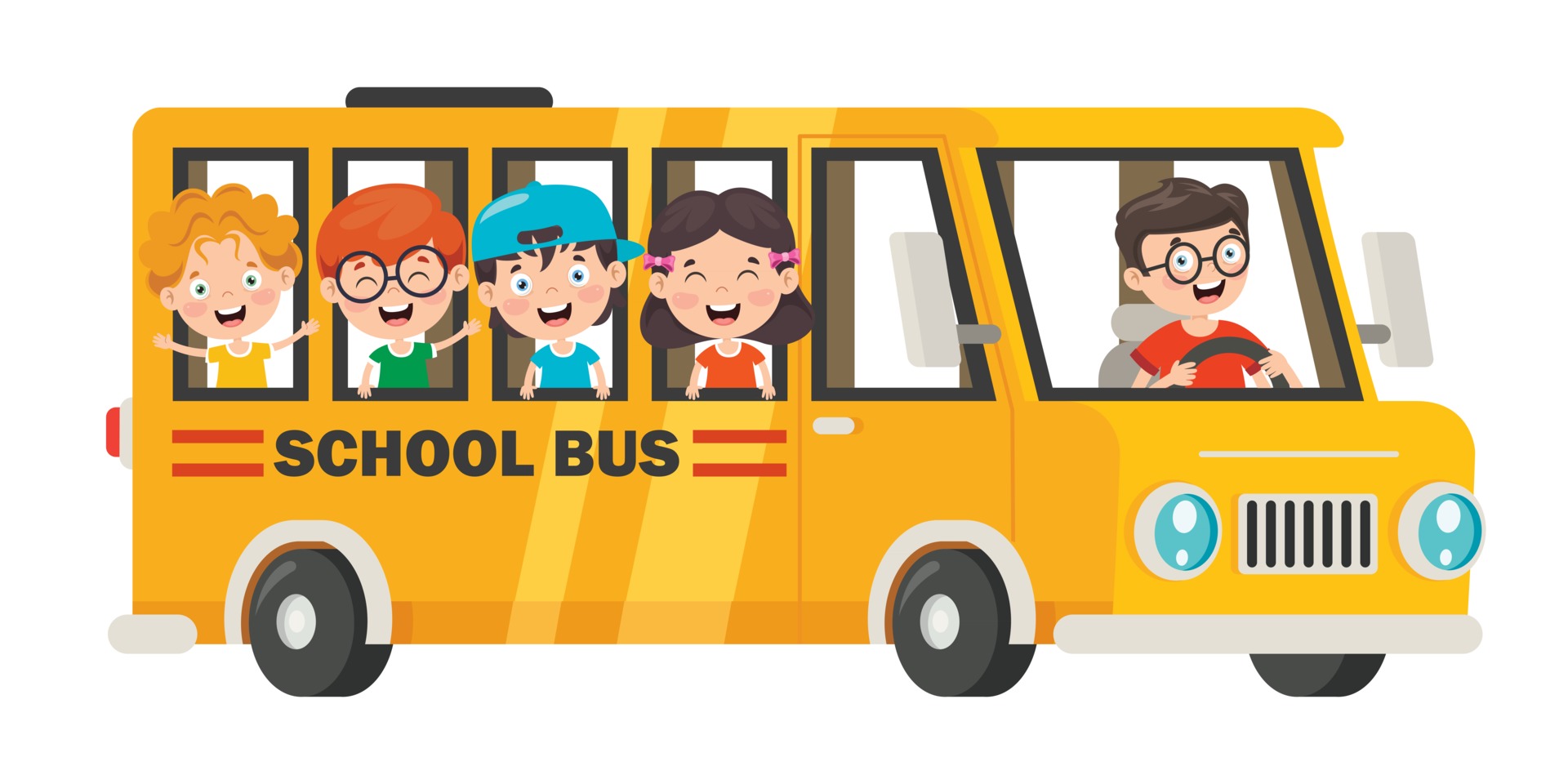 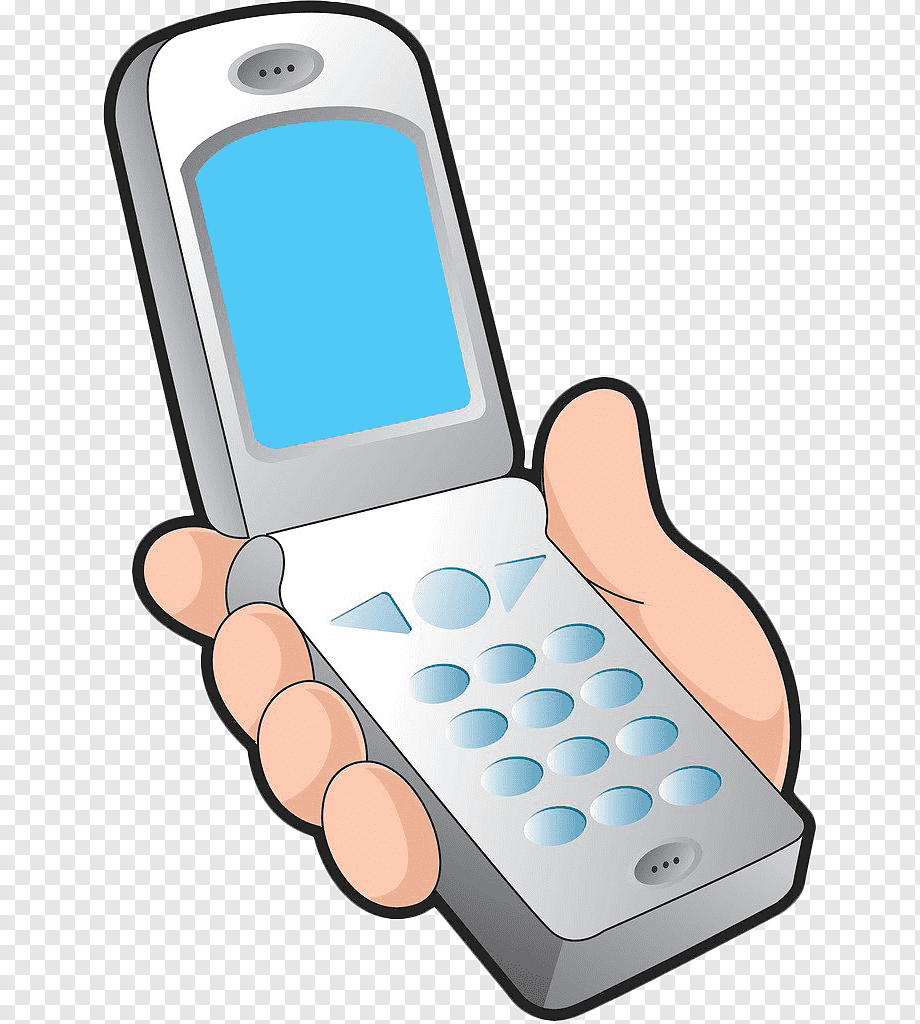 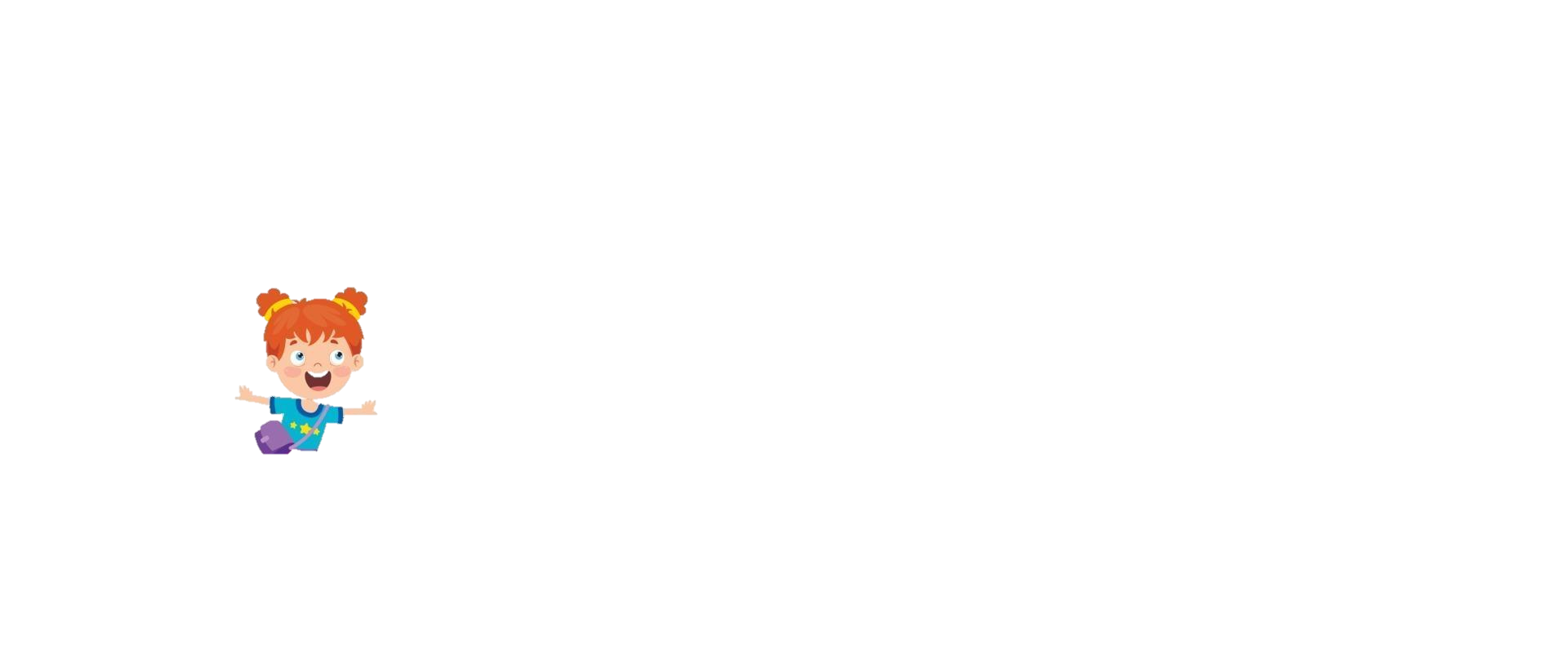 с. Вассята
5 человек
1 человек
Все, кроме 1
Информационные ресурсы, платформы, использование ЦОС
РешуОГЭ 
Учи.ру
Инфоурок
РЭШ
ФГИС «Моя школа» 
Сферум
Онлайн акции и мероприятия за 2023 г.: Чтение стихотворений в рамках V краевого конкурса чтецов "О Родине, о подвиге, о славе"; Акция «Аллея защитников Родины»; Межрегиональный дистанционный конкурс «Зебра в клеточку»; Олимпиада «Финансовая грамотность и предпринимательство» на Учи.ру
для 1–9 классов; Межрегиональный дистанционный конкурс «Кладовая солнца»; Открытый межрегиональный дистанционный детский творческий конкурс «Космос рядом»; Всероссийский дистанционный конкурс "С Чебурашкой не скучаем"; Всероссийский детский конкурс поэтической декламации «История России в стихах»; Межрегиональный дистанционный конкурс творческих работ «Букет для мамы»; Муниципальный фотоквест, посвященный Всемирному дню воды; Онлайн - акция «Стихи наших земляков о Великой Отечественной войне»; Всероссийская акция «Окна Победы»;  Поэтическая онлайн - акция «Всё о папах и для пап».
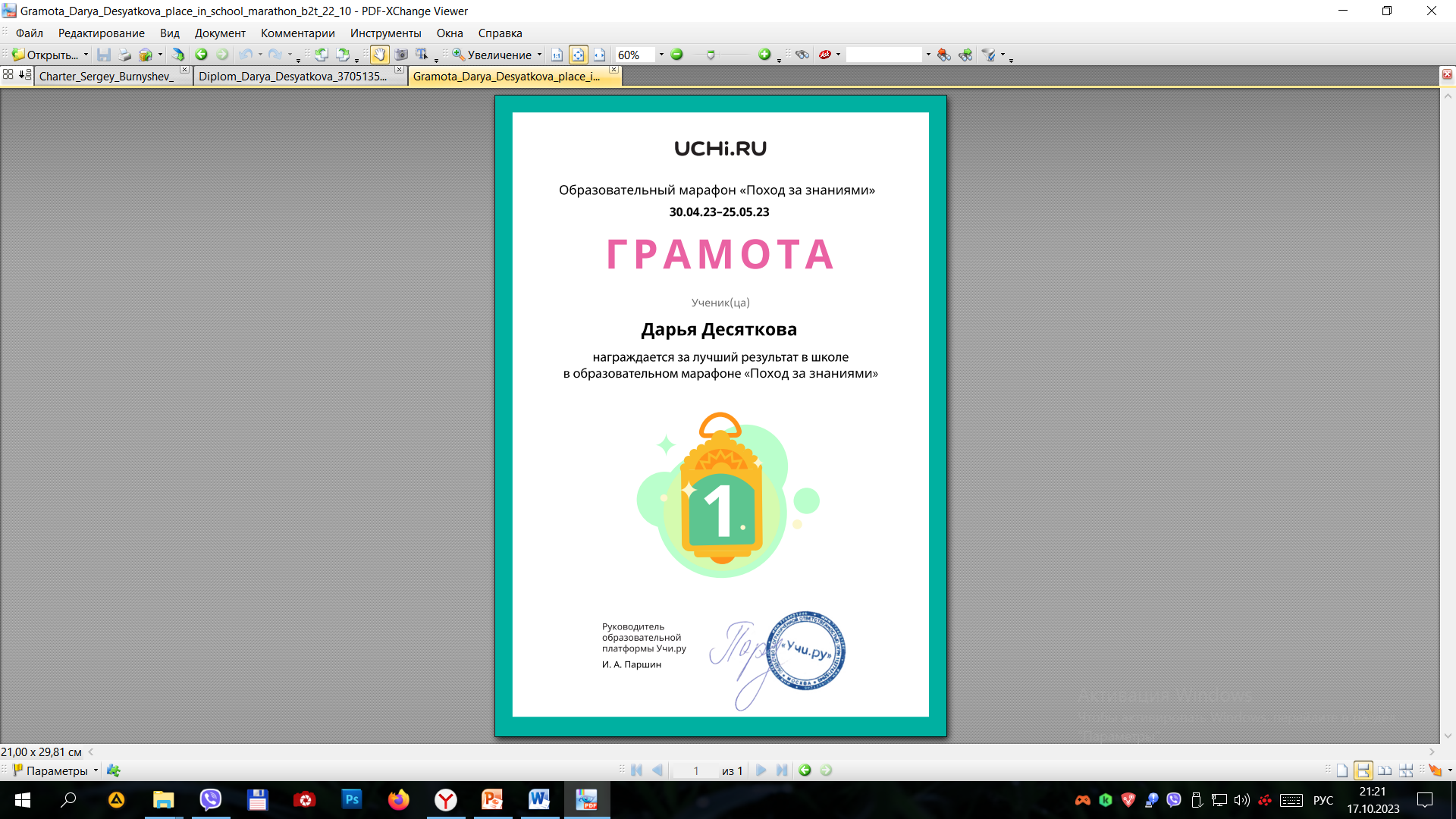 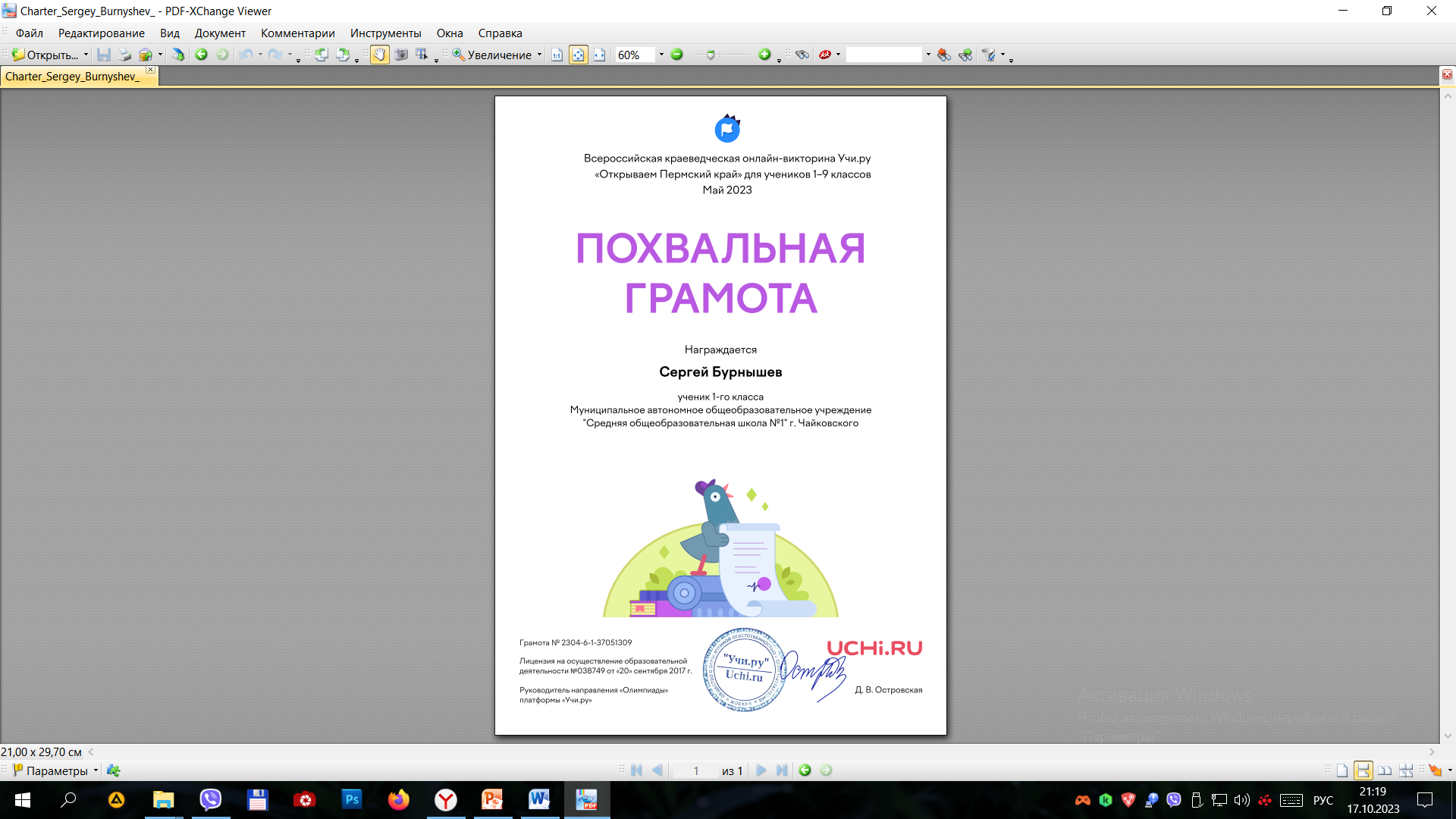 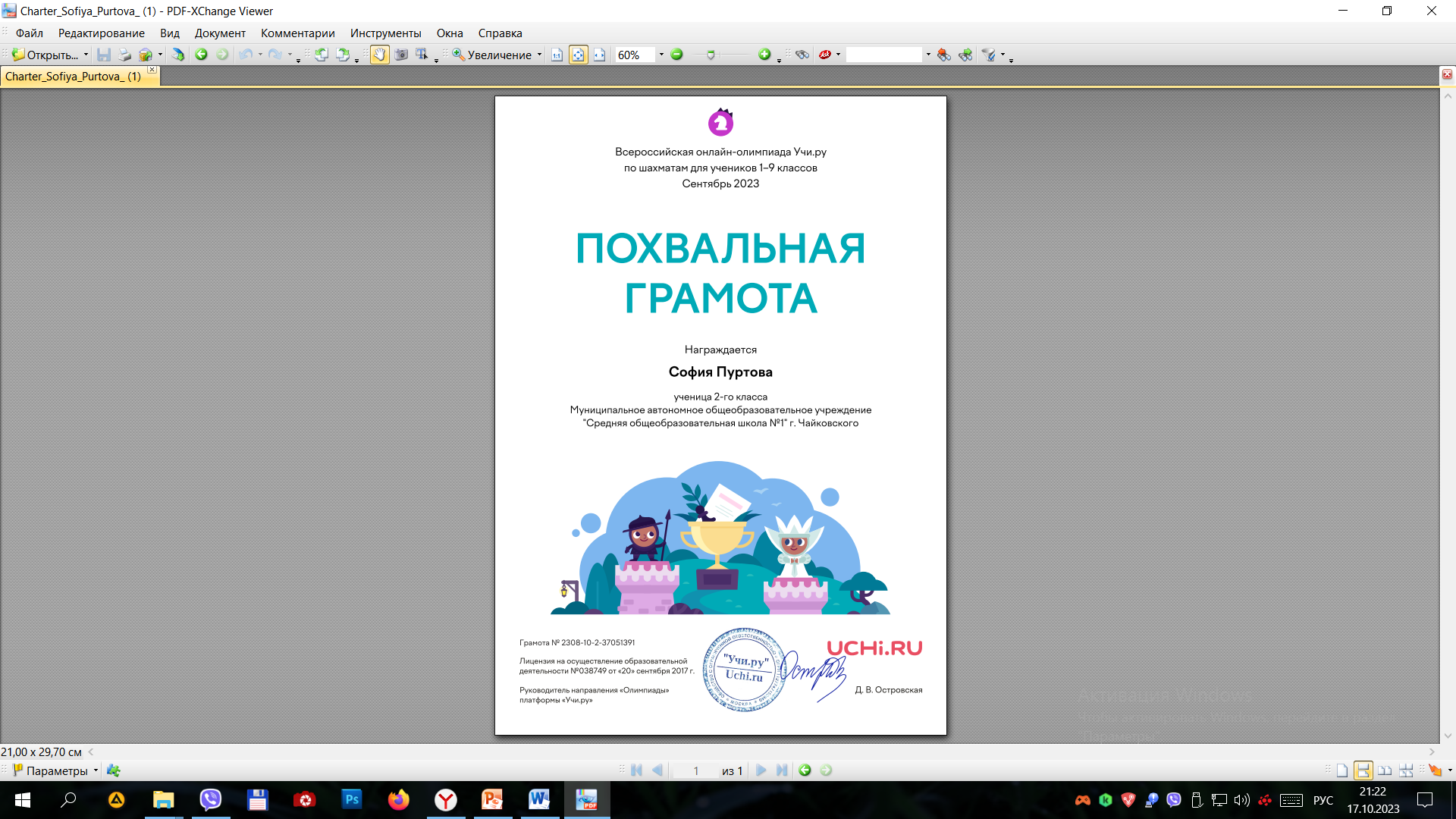 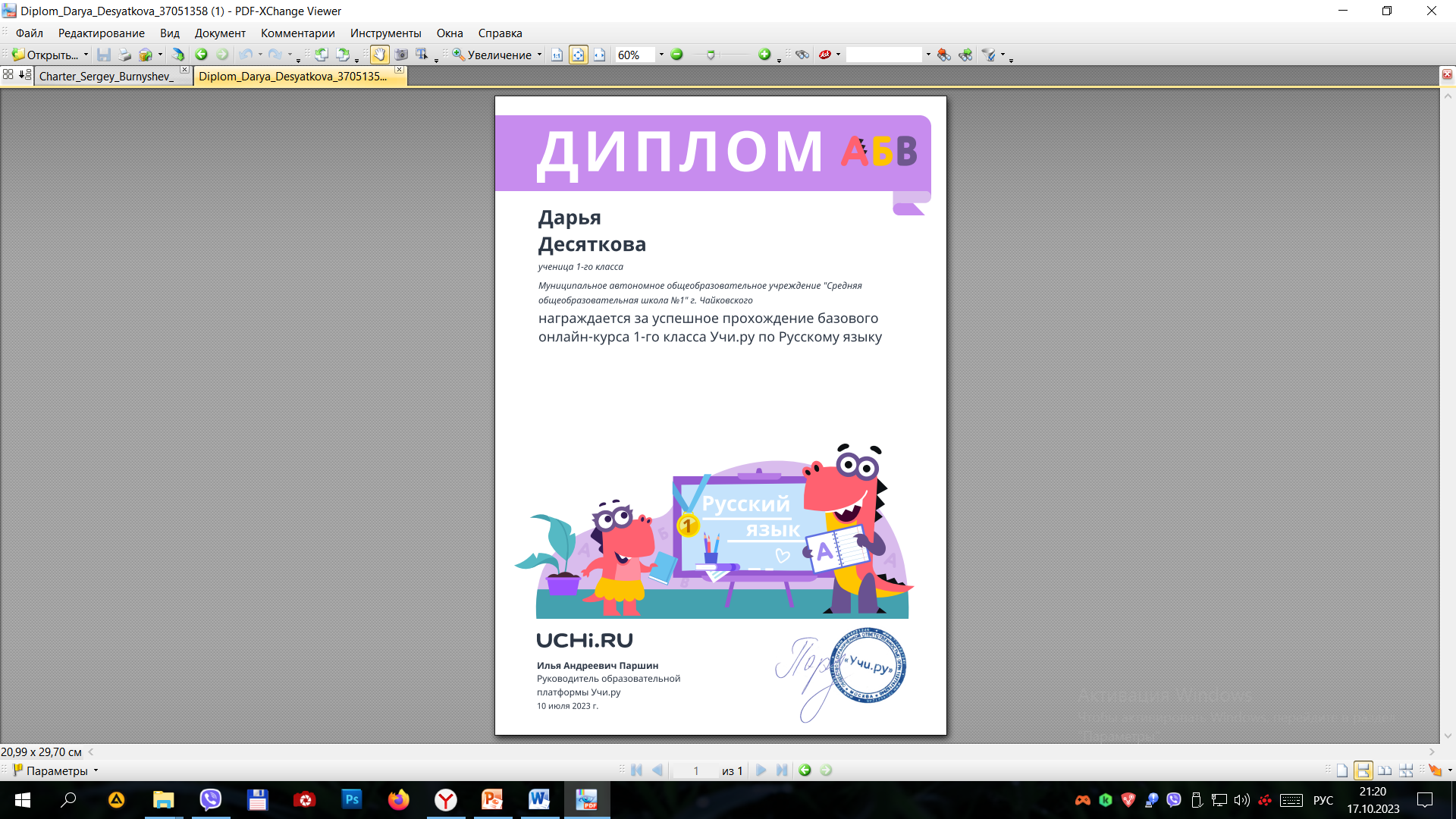 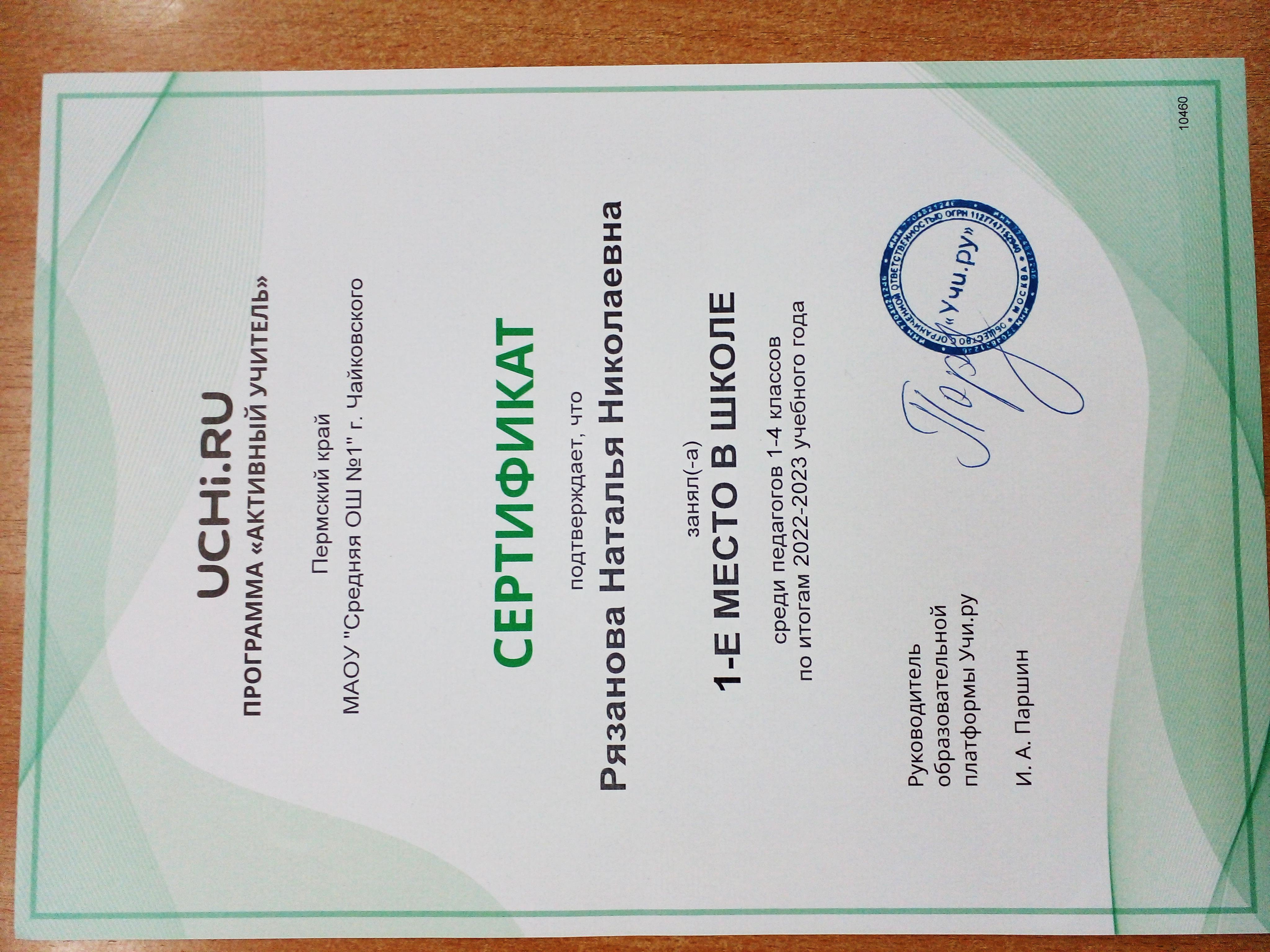 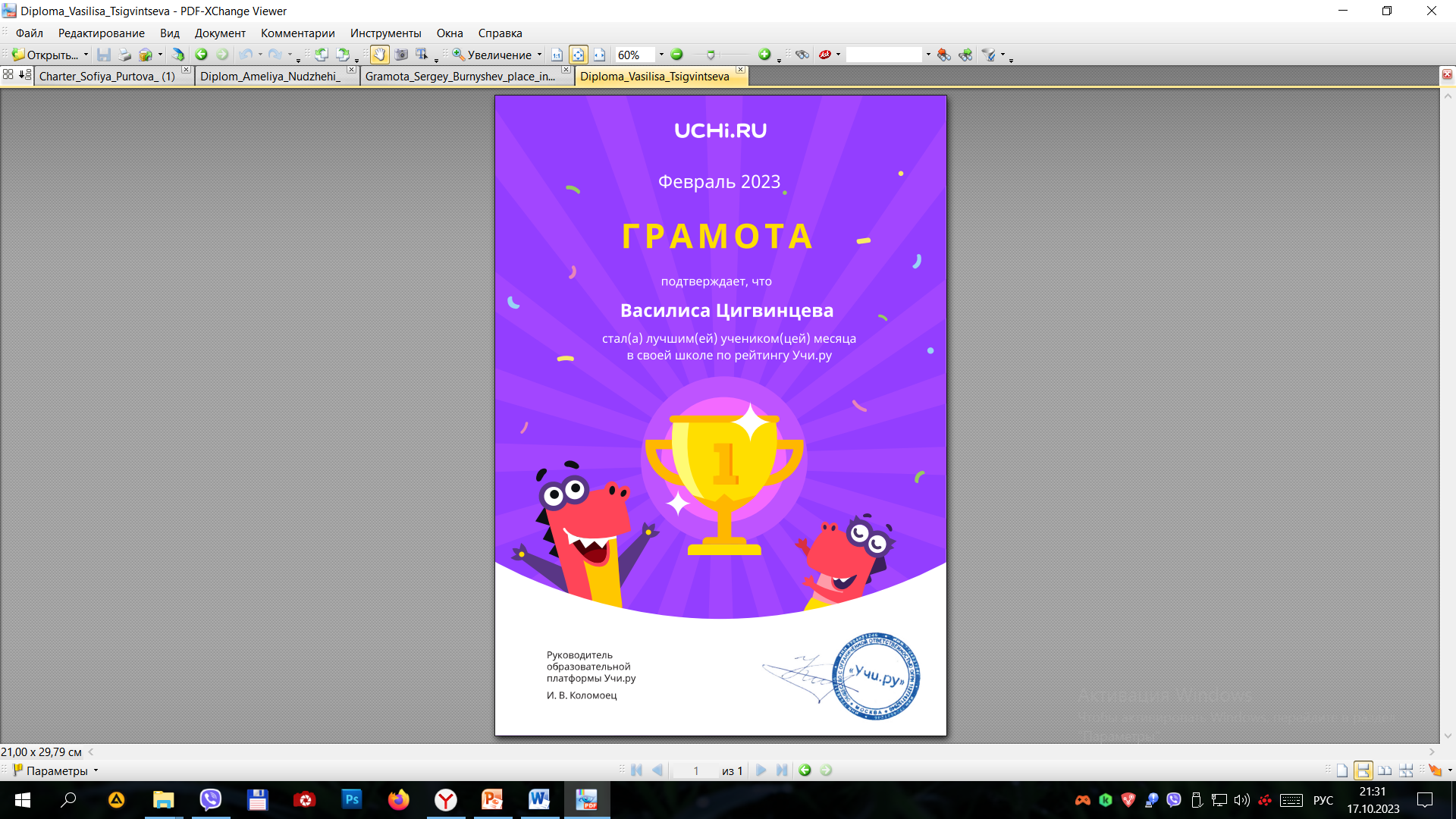 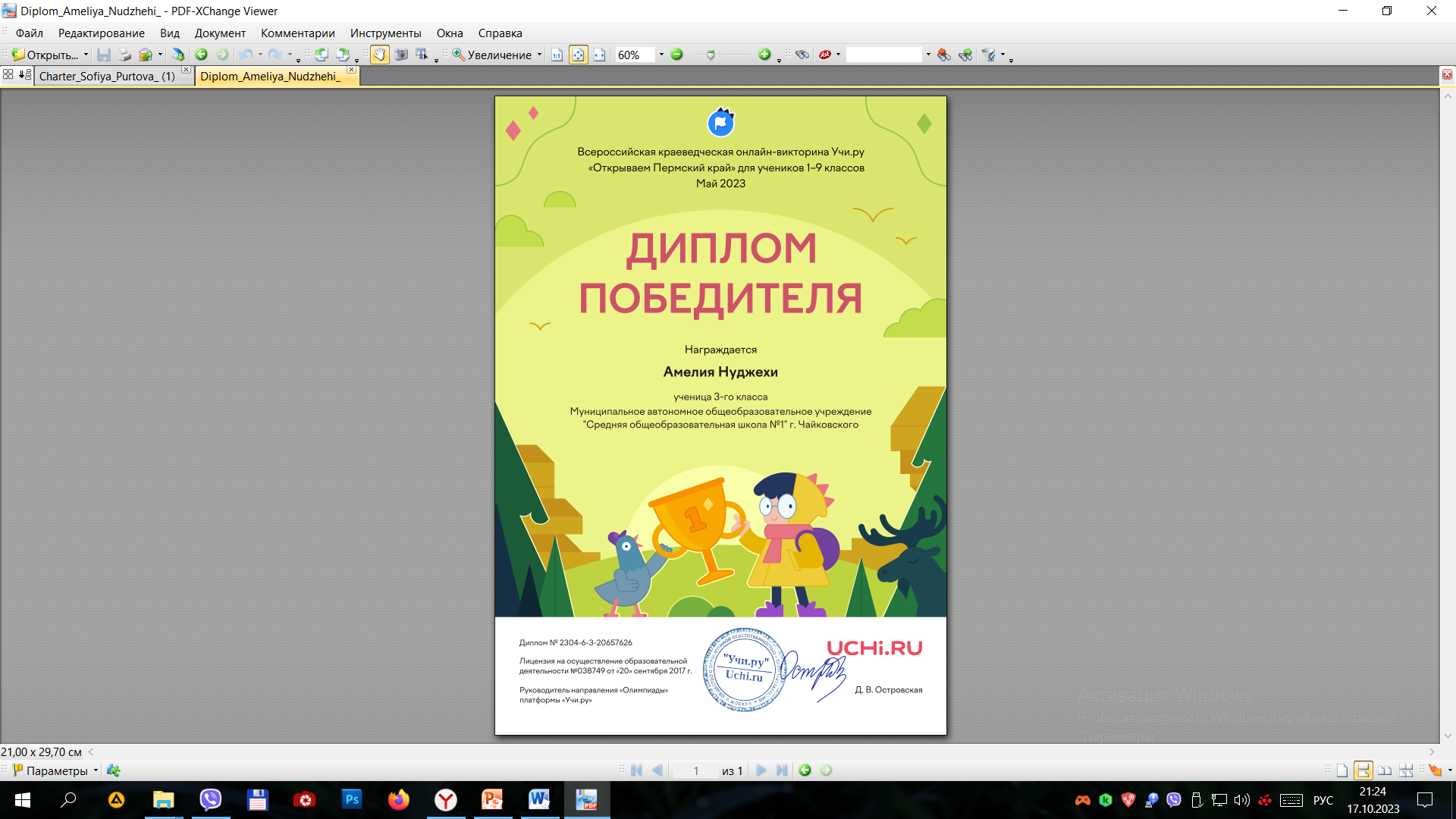 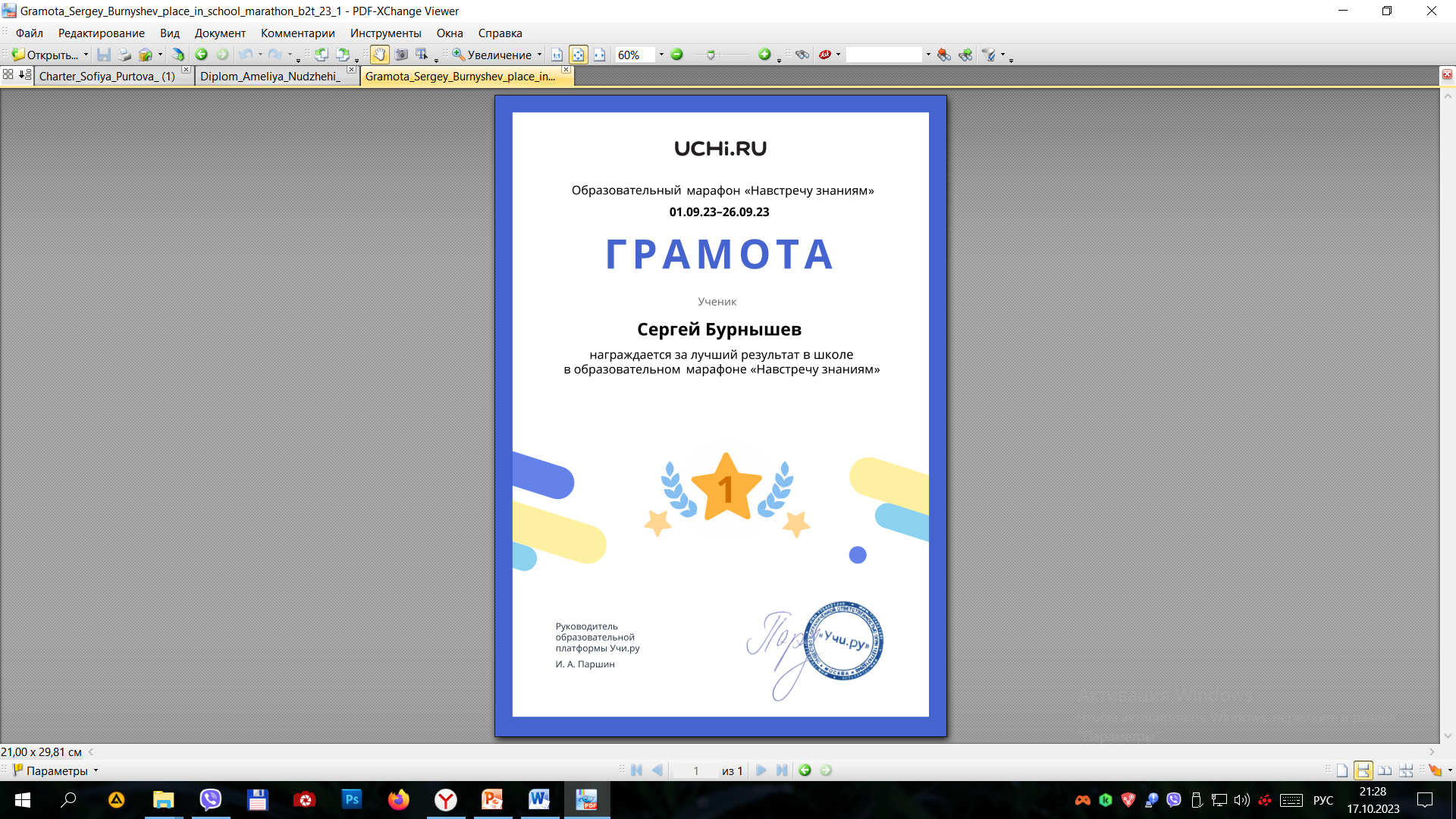 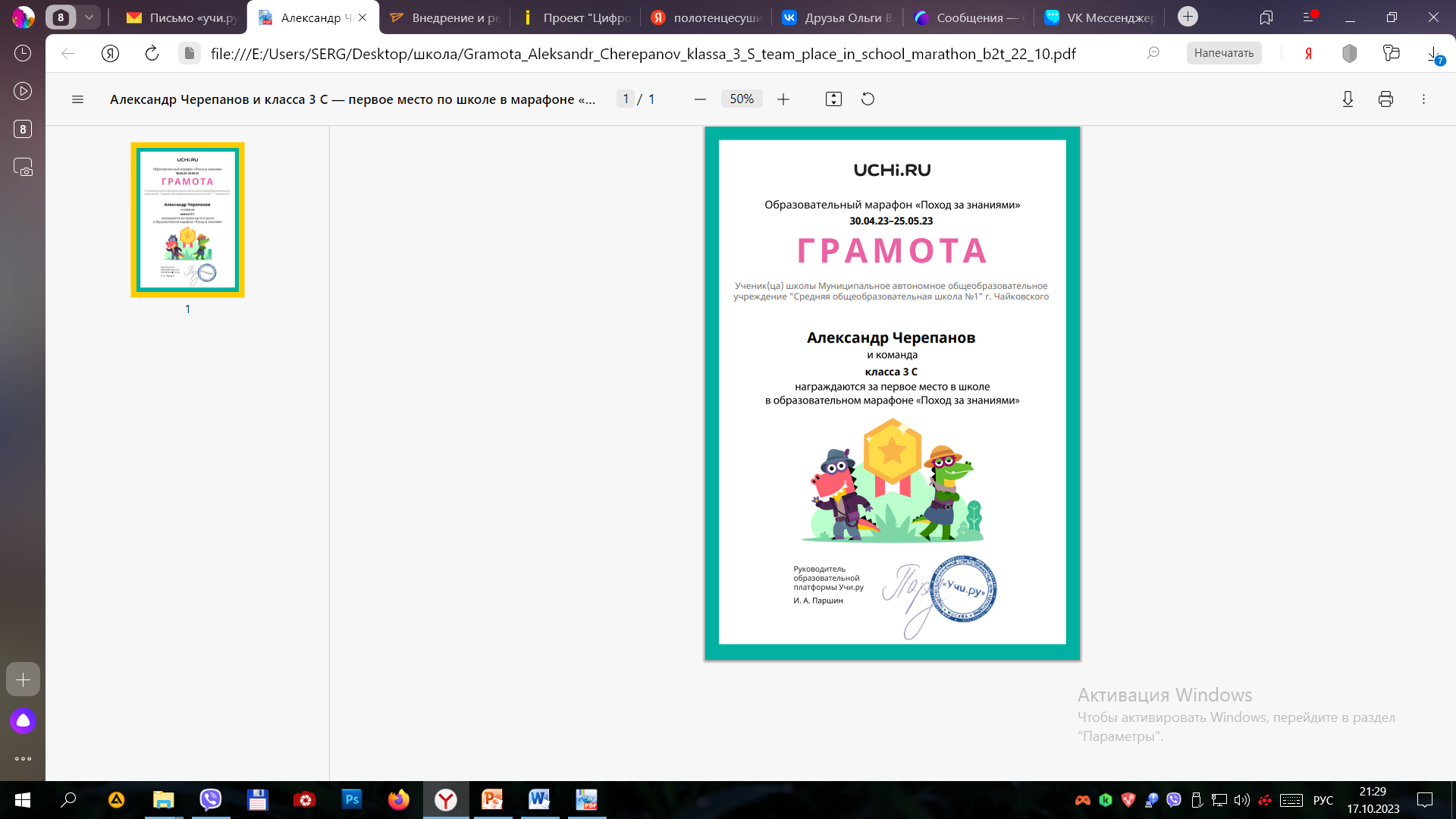 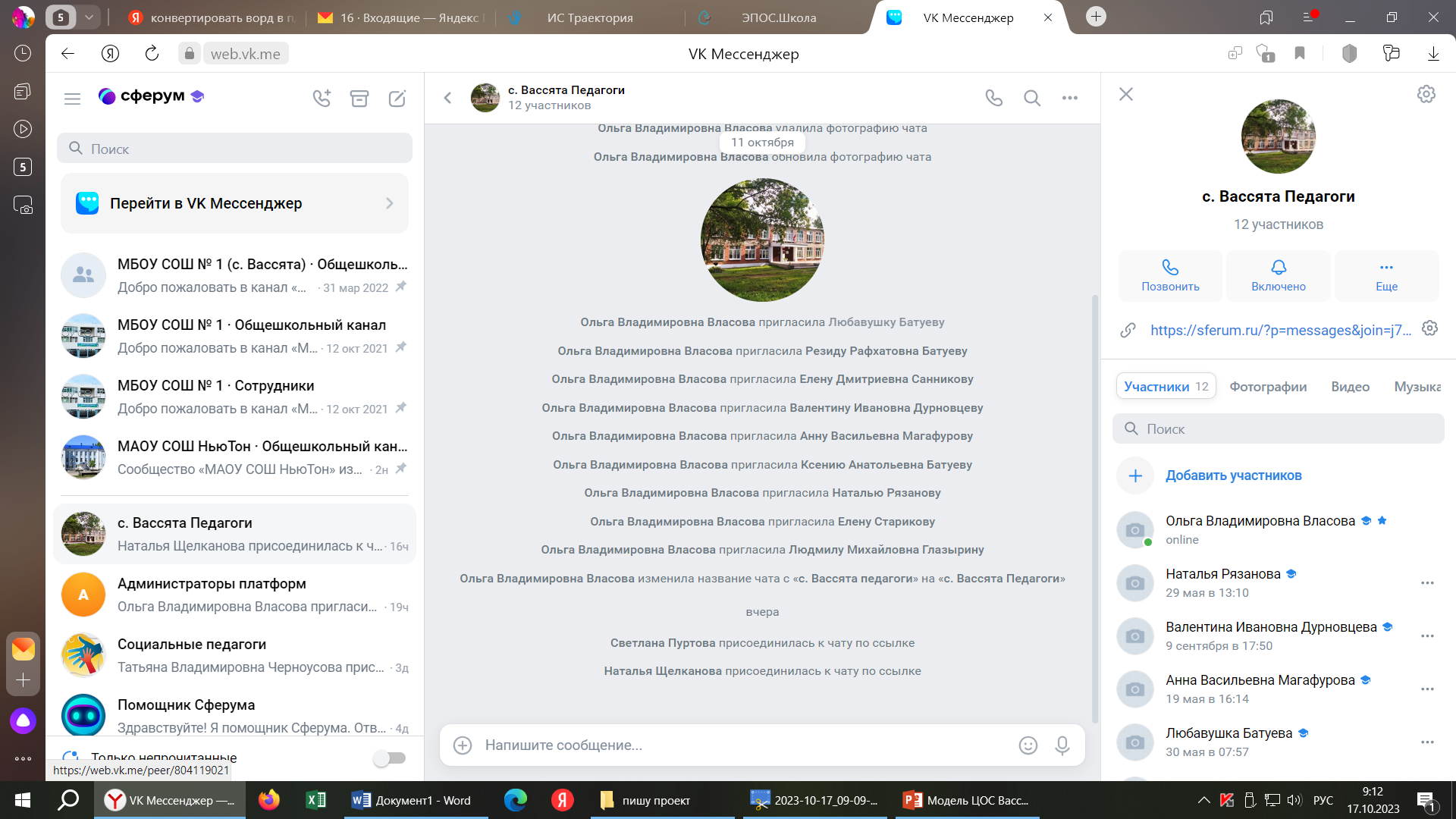 Активность просмотра ЭПОС родителями и учениками: 
февраль 2023 г. – 43%, май 2023 г. – 85%
Выбор предмета «Информатика» на ОГЭ:
2022 г. – 2 чел., 2023 г. – 2 чел., 2024 г. – 6 чел.
Проблема:

1.Недостаточно оснащенная техническая база школы с. Вассята.

2. Отсутствие курсов повышения квалификации «Цифровая образовательная среда» у педагогов.

3. Отсутствие систематизации информационных ресурсов, платформ и т.д. , 
     при организации электронного и дистанционного обучения.

4. Преподавателями не активно используются возможности ЦОС. 

5. Отсутствие у большинства учащихся дома компьютера.
Цель: создание современной и безопасной цифровой образовательной среды через обновление информационно-коммуникационной  инфраструктуры .

Задачи: 

Обновить материально техническую базу.
Обеспечить курсовую подготовку и практико-ориентированную деятельность  педагогического состава.
Создать реестр информационных ресурсов, используемых и допущенных (разрешенных) в образовательном процессе.
Расширить кабинет информатики до 12 компьютеров.